КраснаякнигаРеспубликиАдыгея
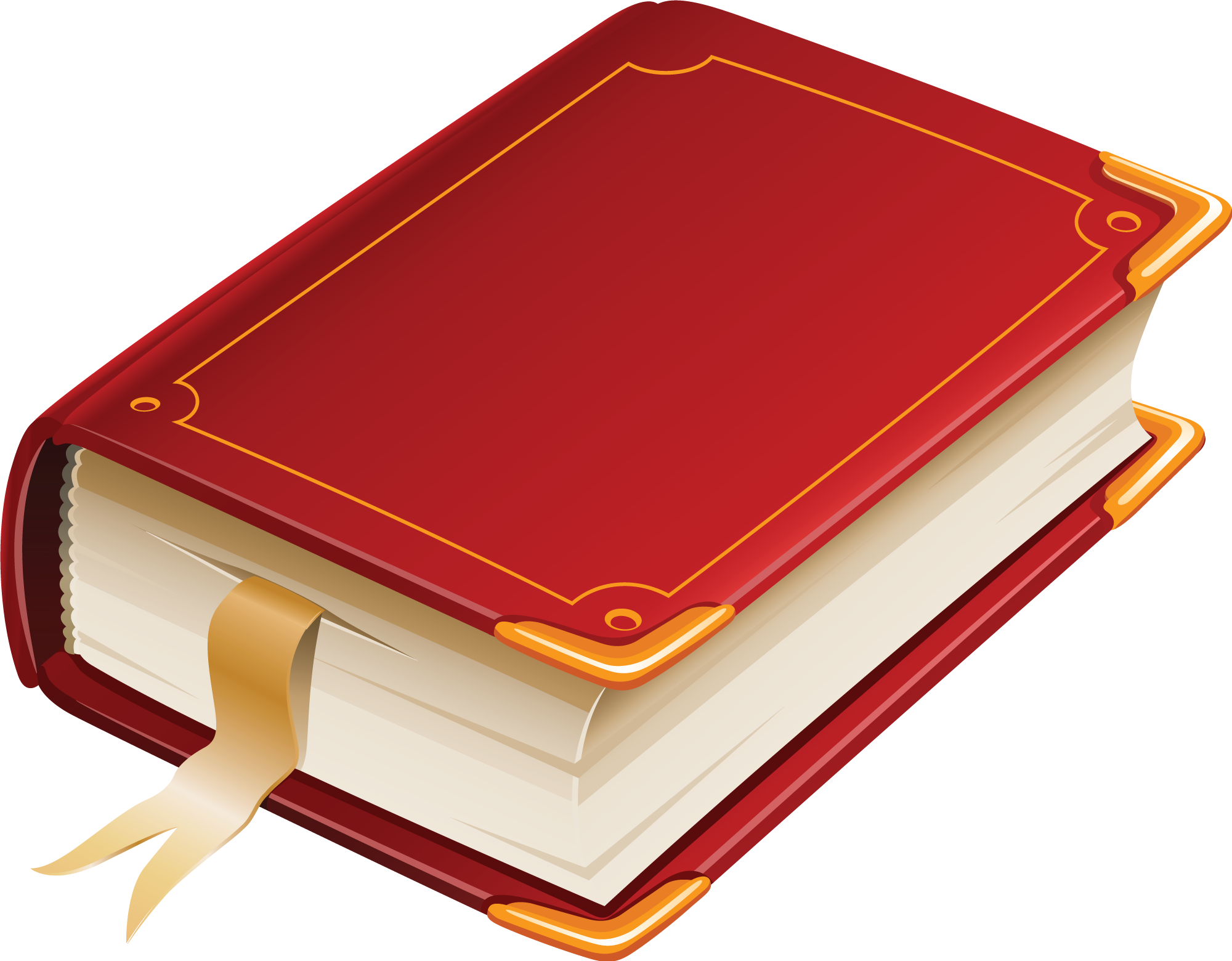 Автор: Застрожина
Раиса Георгиевна,
учитель биологии
МБОУ СОШ №12
станицы Кужорской
Майкопского района
Республики Адыгея
Красная книга Адыгеи - официальный документ, содержащий свод сведений об объектах животного и растительного мира, а также о необходимых мерах по их охране и восстановлению
	В Красной книге приняты шесть категорий редкости таксонов и популяций по степени угрозы их исчезновения:0 категория - вероятно исчезнувшие видыI категория - исчезающие видыII категория - малочисленные видыIII категория - редкие видыIV категория - малоизученные виды V категория - восстанавливающиеся виды
Республика Адыгея расположена на территории Краснодарского края, в центральной части Северо-Западного Кавказа, в бассейнах рек Кубани, Лабы и Белой, между 45°13’ и  40°46’ северной широты и 38°41’ и 40°46’ восточной долготы.
	С севера и северо-востока территория республики ограничена рекой Кубанью и её притоком Лабой, с юга - Главным Кавказским хребтом; на юго-востоке и юго-западе - изломанной линией, отражающей особенности расселения адыгов в бассейнах рек: Чехрак, Фарс, Белая, Пшиш, Псекупс, Афипсип и других.
Большая часть видов, занесенных в Красную книгу, обитает на особо охраняемых природных территориях Адыгейского филиала Кавказского государственного биосферного заповедника (98% из 263,5 тыс. га всего заповедника), эколого-туристической территории Фишт, плато Лагонаки, природного парка «Большой Тхач» и заказников.
	В настоящее время особо охраняемые природные территории занимают почти треть (30%) площади  республики - это лучший показатель в России.
Принимая во внимание уникальность растительного и животного мира Адыгеи, правительство республики сочло необходимым утвердить «Список редких и находящихся под угрозой исчезновения объектов животного и растительного мира Красной книги Республики Адыгея». Список включает в себя 337 видов: рыб - 4, амфибий - 4, рептилий - 7, птиц - 41, млекопитающих - 14, насекомых - 18, грибов - 20, лишайников - 26, покрытосеменных - 97, голосеменных - 1, папоротниковидных - 5.
Млекопитающие Красной книги Республики Адыгея
Мир животных очень разнообразен. Каких только животных нет! Крошечных и огромных, красивых и не очень, пугливых и пугающих, ползающих и летающих - всех не перечислишь. 
	Но не все животные звери!
	Звери – это только млекопитающие животные. И мелкие (например, ёж, землеройка, крот), и крупные (например, бегемот, лошадь) рождают живых детёнышей и вскармливают их молоком. Температура тела у млекопитающих остаётся постоянной и в жаркую, и в холодную погоду
БУРЫЙ КАВКАЗСКИЙ МЕДВЕДЬКатегория III
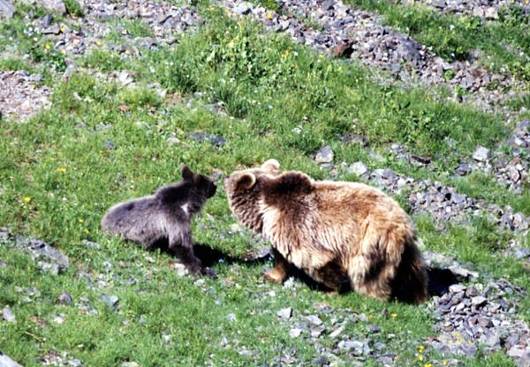 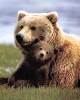 БУРЫЙ КАВКАЗСКИЙ МЕДВЕДЬ
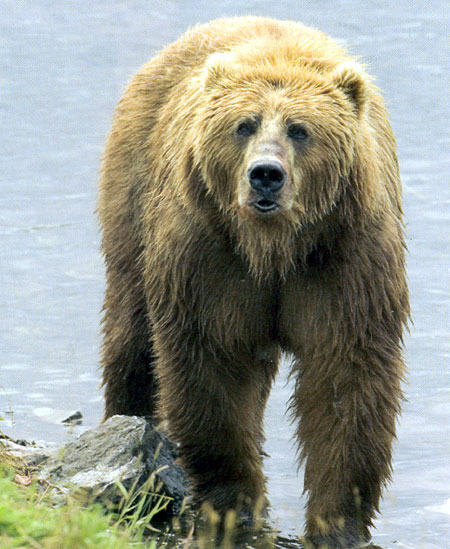 Крупный зверь тяжелого телосложения в Адыгее встречается в широколиственных и темнохвойных лесах, субальпийском и альпийском поясах. Обитает в лесах и горах. Питается ягодами, семенами, плодами, насекомыми, птенцами, рыбой , млекопитающими. Медвежата появляются в берлоге в январе
РЫСЬ КАВКАЗСКАЯКатегория II
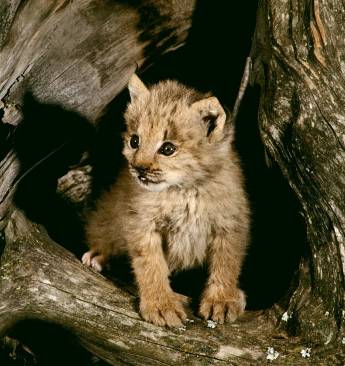 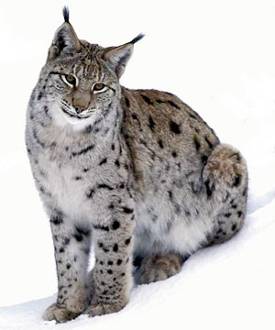 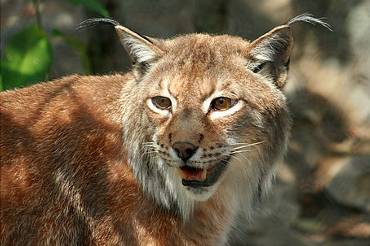 КАВКАЗСКАЯ РЫСЬ
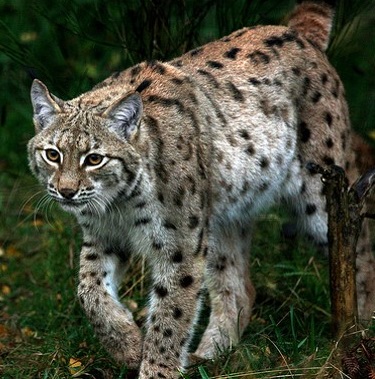 Сокращающийся в численности вид. 
Рысь ведет одиночный образ жизни. 
Основной пищей являются дикие копытные и мышевидные грызуны.
КАВКАЗСКИЙ ЗУБРКатегория II
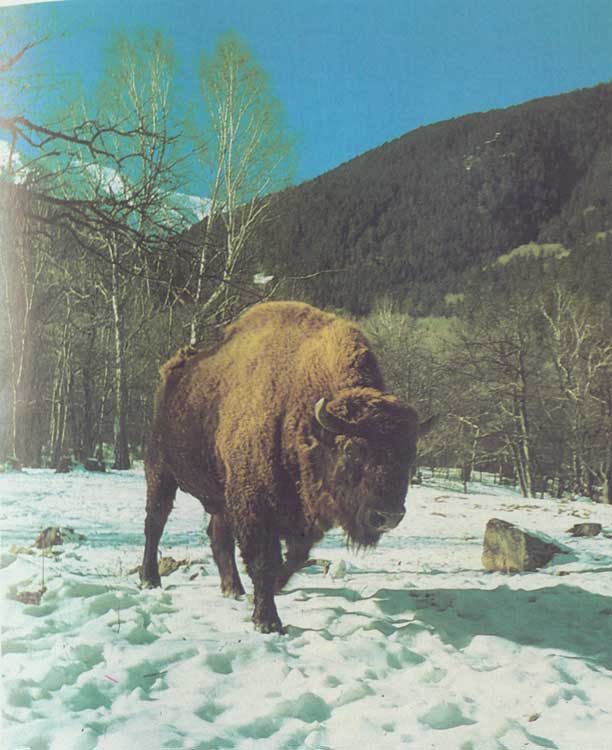 Сокращающийся в численности вид. 
Крупнейшее наземное млекопитающее Европы.
Сохраняется в Кавказском биосферном заповеднике.
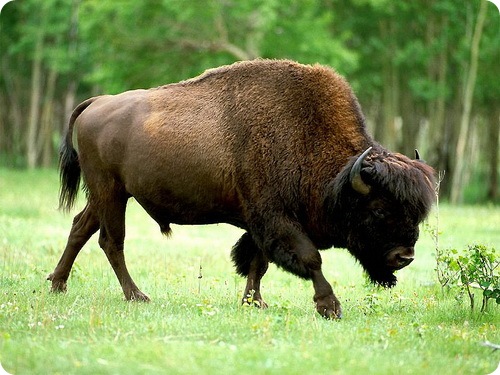 Зубр – самое крупное млекопитающее животное России. Вес зубра до 1200 кг, высота от  передних копыт до холки – 2 м, от головы до хвоста – 3,5 м.
	Специальные исследования показали, что к началу XX века на территории бывшей великокняжеской Кубанской охоты, которую сейчас занимает Кавказский биосферный заповедник, насчитывалось несколько сотен зубров. В последствии численность кавказских зубров катастрофически сократилось. Неконтролируемая охота усугубилась болезнями, возникшими среди диких копытных из – за контактов с домашним скотом. Результатом всего этого оказалось полное исчезновение кавказского зубра к 1926 – 1927 гг.
	Возрождение зубра на Кавказе, является заслугой Кавказского заповедника.
КАВКАЗСКИЙ БАГОРОДНЫЙ ОЛЕНЬКатегория III
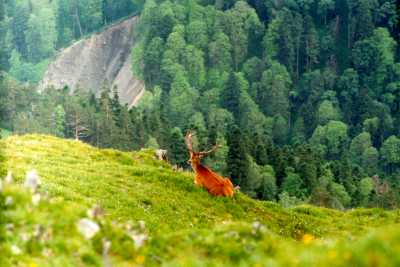 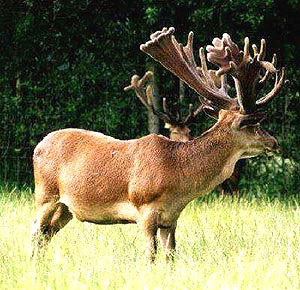 КАВКАЗСКИЙ БАГОРОДНЫЙ ОЛЕНЬ
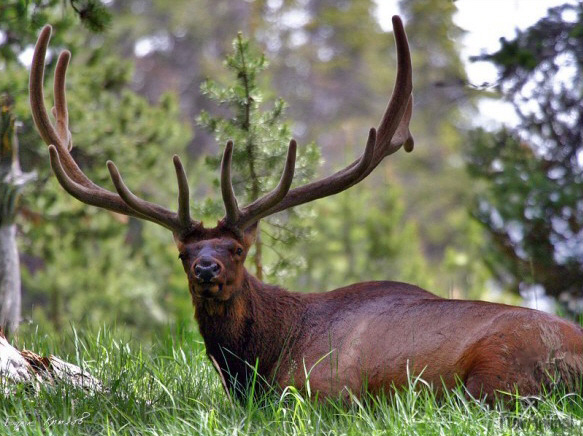 Вид, имеющий малую численность. 
Круглый год держится в Кавказском заповеднике и вдоль его границ.
ПТИЦЫ КРАСНОЙ КНИГИ РЕСПУБЛИКИ АДЫГЕЯ
Птицы - животные, тело которых покрыто перьями. От других позвоночных большинство птиц отличает способность летать. Птицы обитают повсюду. Много их в лесу. Там они находят благоприятные условия для строительства гнёзд, кормления своих птенцов, защиты их от врагов.
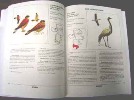 ЧЁРНЫЙ АИСТ
Категория I
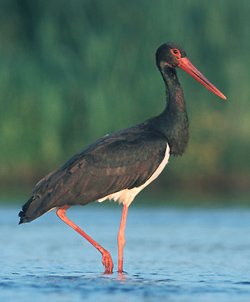 Вид, находящийся под угрозой исчезновения. 
Гнездящийся, перелетный вид.
КАВКАЗСКИЙ ТЕТЕРЕВ
Категория III
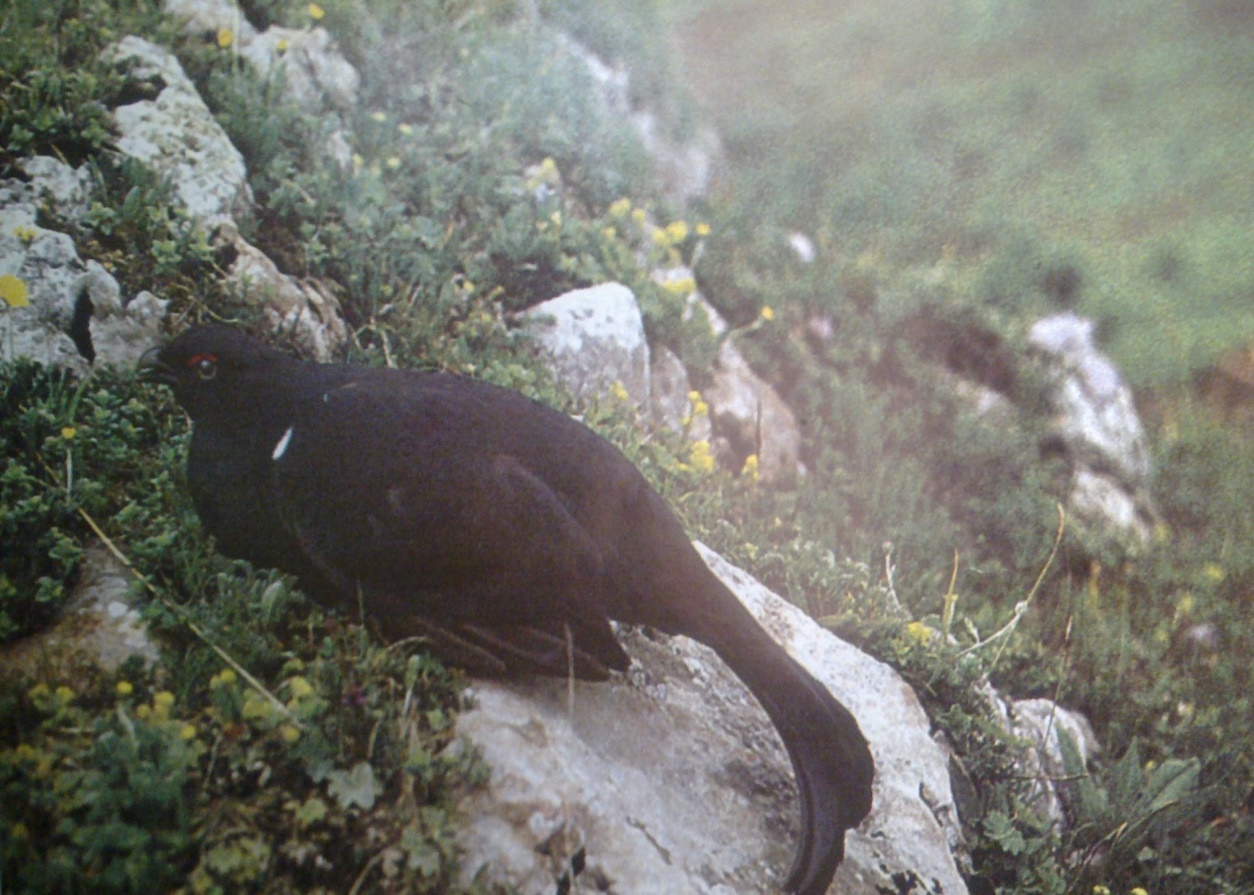 Редкий вид.
Эндемик Кавказа.
Населяет Большой и Малый Кавказ.
В Адыгее обитает в верховьях рек Белая, Киша, Пшеха, Цице, Курджипс.
ОРЛАН-БЕЛОХВОСТ
Категория I
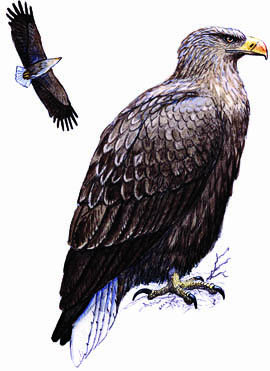 Встречается в степной зоне, лесостепной  зоне, в поясах широколиственных и темнохвойных лесов Адыгеи.
Причинами изменения численности является отстрел орланов-белохвостов, разорение гнезд, уничтожение старых деревьев, увеличение факторов беспокойства, загрязнение водоемов ядохимикатами.
ЧЁРНЫЙ ГРИФ
Категория I
Оседлый вид. Гнездится в местах чередования редкой лесной растительности и открытых пространств. Может образовывать групповые поселения. 
Лимитирующие факторы
Сокращение численности  диких копытных животных. Гибель птиц в капканах.
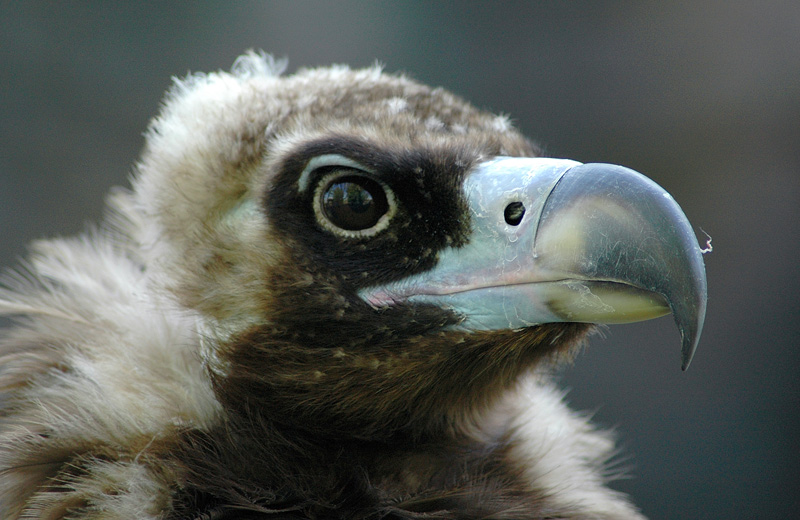 ФИЛИН
Категория I
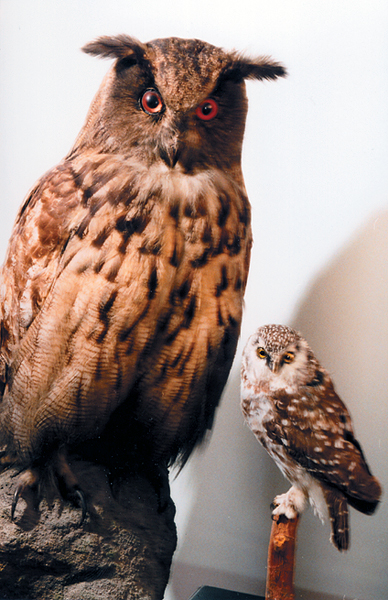 Оседлый вид. Места гнездования – пойменные леса, высокие земляные обрывы по долинам рек. Гнезда устраивает в скальной пещере, неглубокой норе или на земле среди леса. В кладке 2-3 яйца. Ведет ночной образ жизни. 
Лимитирующие факторы
Сокращение площадей лесных массивов, фактор беспокойства, отстрел птиц. В горах – низкая численность подходящих кормовых объектов (зайца русака, обыкновенного ежа, куриных птиц).
ДРОФА
Категория I
Очень крупная птица с длинной шеей и лапами. Вес самцов до 14,5 кг. Гнездится в степях, на полях зерновых культур. Гнездо – ямка в земле без подстилки. В кладке 2-3 яйца. Питается побегами и семенами трав, насекомыми, мелкими позвоночными животными. 
Лимитирующие факторы
Распашка степей, сокращение площадей густых высоких травостоев. Гибель гнезд и выводков при механизированной обработке полей. Браконьерский отстрел птиц.
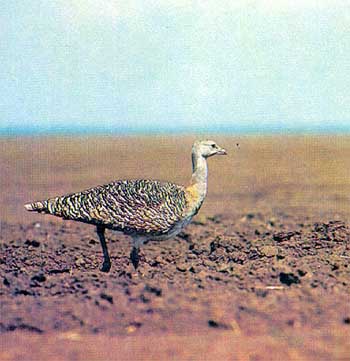 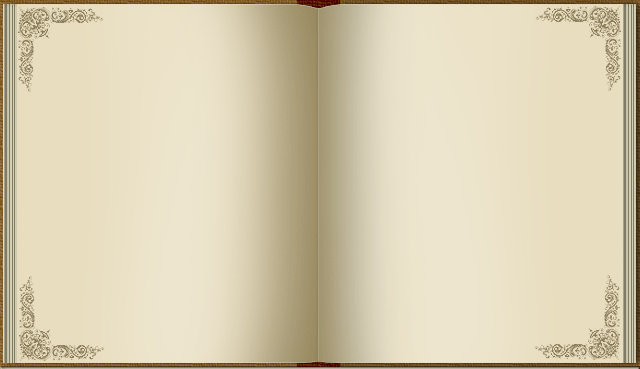 из нас о той ответственности, которую мы несём перед грядущими поколениями за наше бесценное общенациональное достояние.
Красная книга не только раскрывает перед читателем мир, в котором мы живём и который должны сберечь. Я надеюсь, что моя презентация напомнит каждому